Formation and evolution of compact object binaries in active galactic nuclei
15/10/19 MMGW19
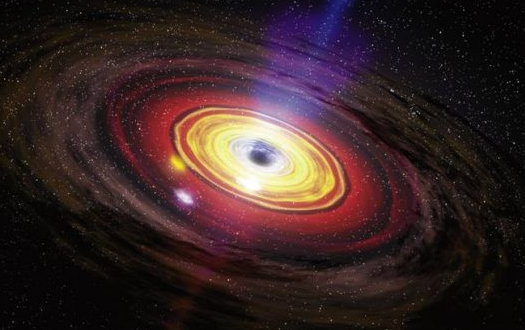 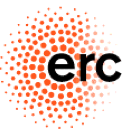 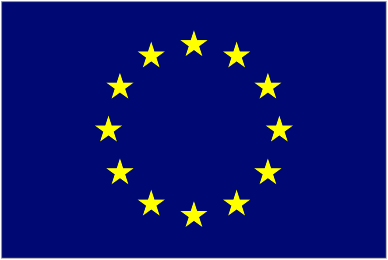 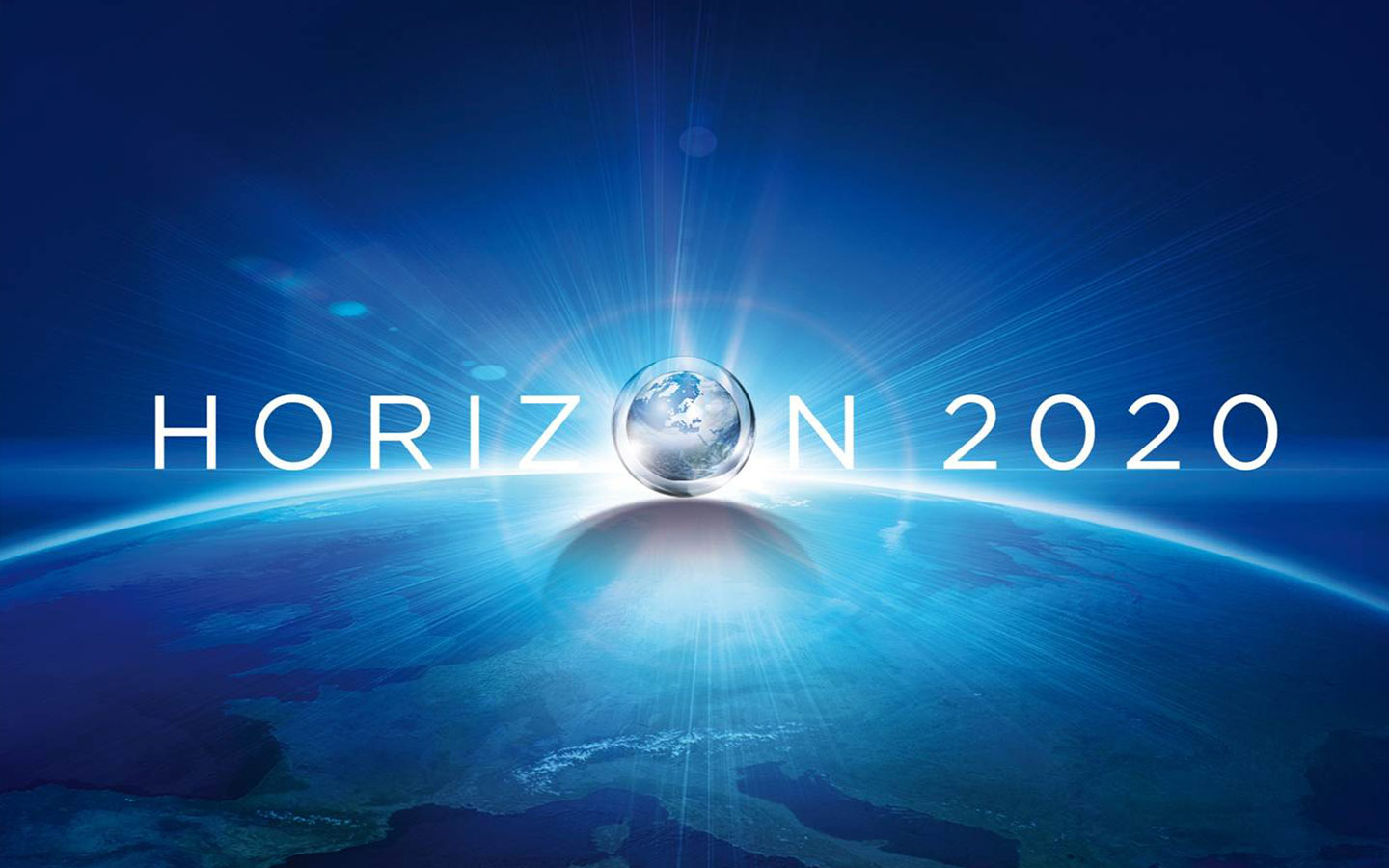 © NASA/Dana Berry, SkyWorks Digital
Hiromichi Tagawa (Eötvös University)
Zoltan Haiman (Columbia University), Bence Kocsis (Eötvös University)
1
[Speaker Notes: Recent findings suggest that this pathway can be a major origin of the BH merger events. I will explain about it.]
Observed GW events
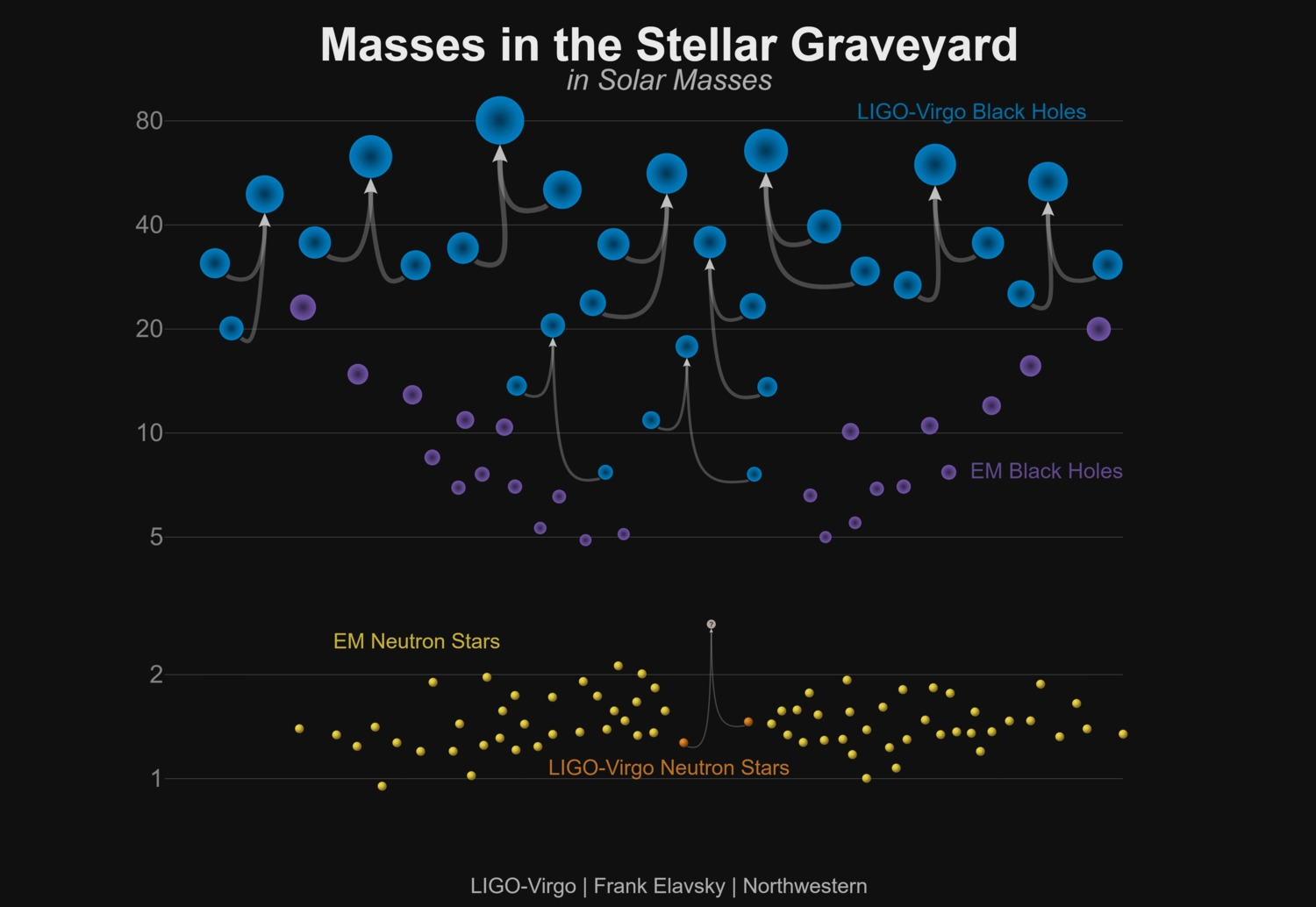 2
[Speaker Notes: The important question would be “what can we learn from these events?”. To answer this question, it is a straightforward way to determine astrophysical models.]
Astrophysical models
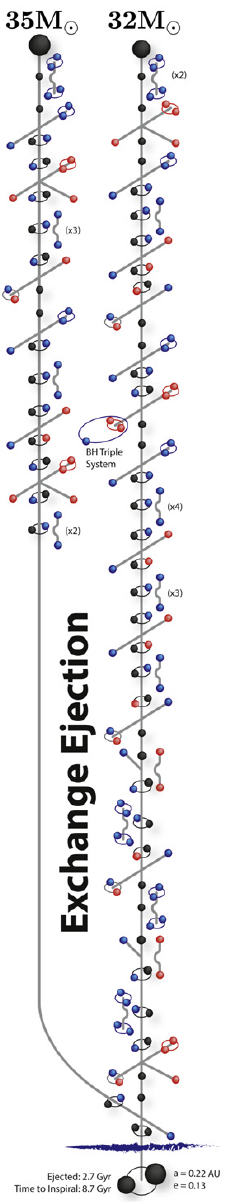 Evolution in AGN disks
Evolution in globular clusters
Isolated binary evolution
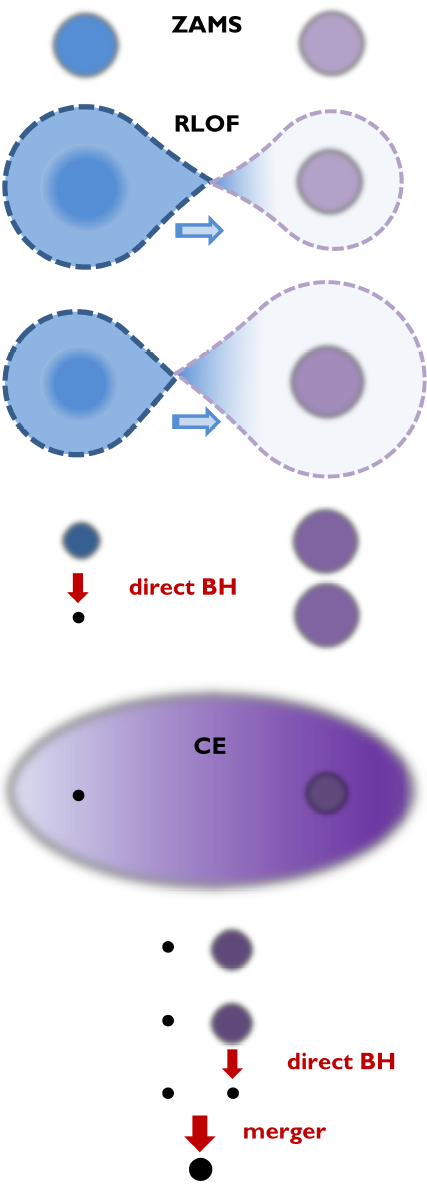 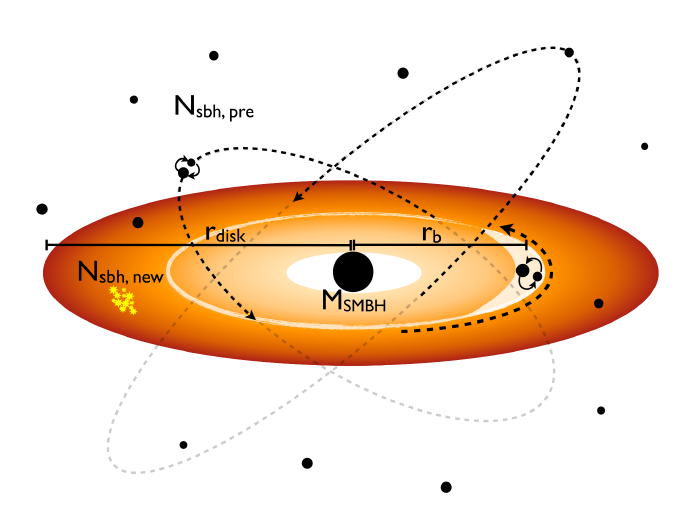 2-20 Gpc-3yr-1
e.g. Samsing+14; Rodriguez+16; O’Leary+16; Askar+17; Fragione & Kocsis 18; Choksi+18; Rodriguez & Loeb 18; Hong+18
~10-4 - 103 Gpc-3yr-1
Bellovary+16; Bartos+17; Stone+17; McKernan+17; 
Leigh+18; Tagawa & Umemura 18; Secunda+18; Yang+19a, b; Mckernan+19; Yi+19
Triple system
0.3-3 Gpc-3yr-1 
e.g. Antonini+17
GW capture
0.01-0.1 Gpc-3yr-1 
e.g. Rasskazov+19
primordial BHs
e.g. Sasaki+16
7-1300 Gpc-3yr-1
e.g. Dominik+12; 
Kinugawa+14;
Belczynski+16;
De Mink & Mandel 16;
Mandel & de Mink 16;
Marchant+16;
Tagawa+18
[Speaker Notes: However, the merger rate is accompanied by huge uncertainties. This is because previous studies only did rough estimates. To improve this, we performed detailed calculations, and could largely reduce the uncertainties.]
Contents
Binary evolution in AGN disks   
I. Evolution and mergers
Mergers processes and rates (13 slides)
Implication for X-ray binaries (2 slides)

II. Discrimination of astrophysical models
Effective spin parameter distribution (7 slides)
Binary eccentricity distribution (4 slides)
Other signatures (2 slides)
4
[Speaker Notes: Observational information to distinguish models]
BH and stellar distribution
0.1 pc
1 pc
10 pc
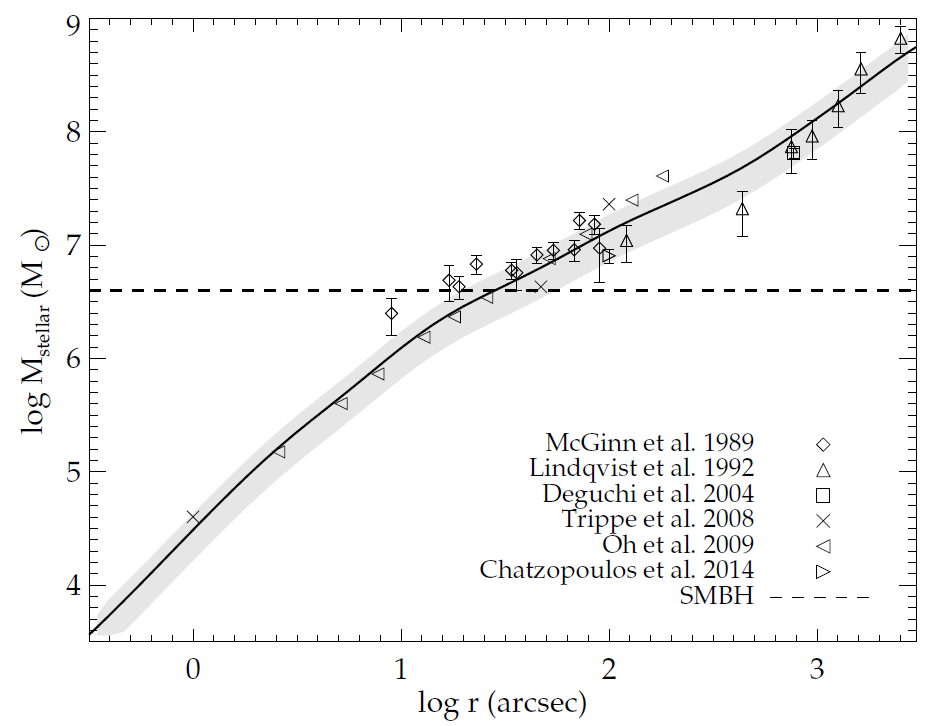 Top heavy IMF? (Nayakshin+04)

dm/dN = m-1.7 (Lu+13)
dm/dN = m-0.45 (Bartko+09)
~ 2×104 BHs (Salpeter)
~ 105 BHs (Lu+13) 
within 3 pc
Feldmeier+14
5
BH capture to an AGN disk
Alignment: 
 - gas dynamical friction          - accretion torque
vBH
6
[Speaker Notes: In gas dynamical friction, a BH receives a drag force by gravitationally interacting with a density wake behind the BH. 
In accretion torque, a BH gains a momentum of captured gas, which usually decelerate the BH.]
Binary evolution in an AGN disk
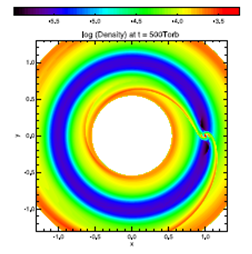 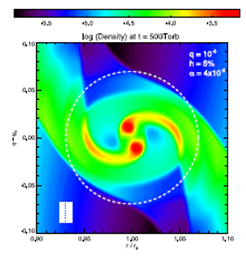 Baruteau+11
Binary hardening: 
 - gas dynamical friction from an AGN disk 
 - torque from a circumbinary disk (CBD)
 - binary-single (BS) interaction
7
Torque from a circumbinary disk
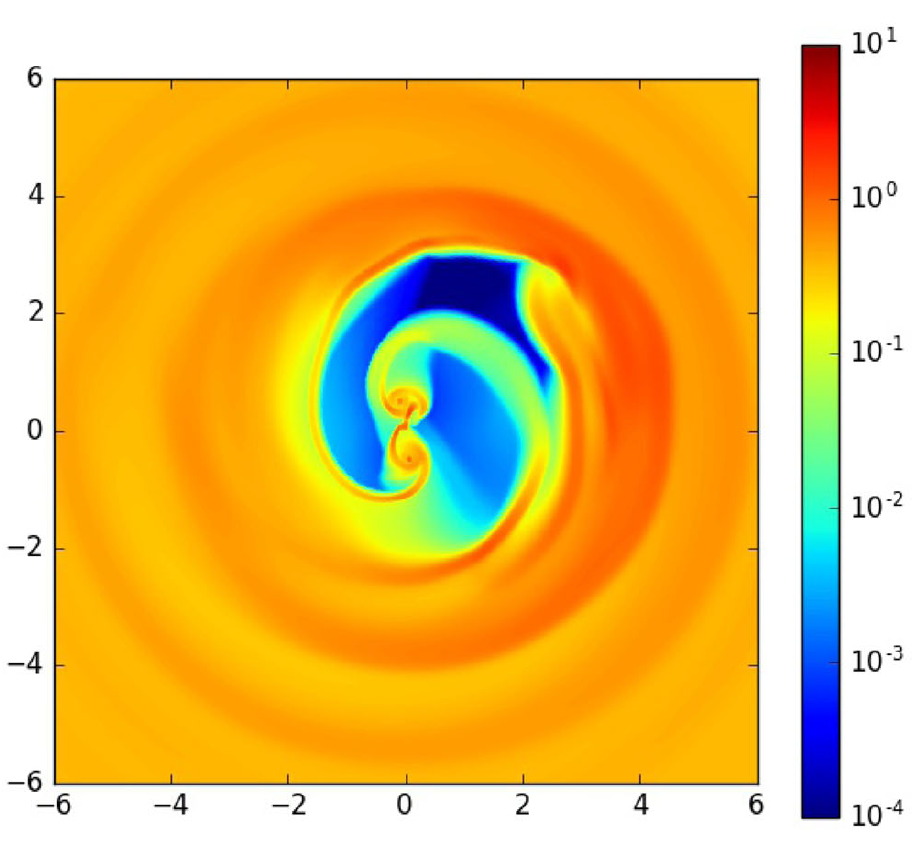 Tang+17
Binary hardening: 
 - gas dynamical friction from an AGN disk 
 - torque from a circumbinary disk (CBD)
 - binary-single (BS) interaction
8
Binary-single interaction
Softening
Binary-single interaction
Ekin > Ebin
Ekin < Ebin
Hardening
Binary hardening: 
 - gas dynamical friction from an AGN disk 
 - torque from a circumbinary disk (CBD)
 - binary-single (BS) interaction
9
Pathway to mergers in AGN disks
Bartos, Kocsis, Haiman, Marka 17
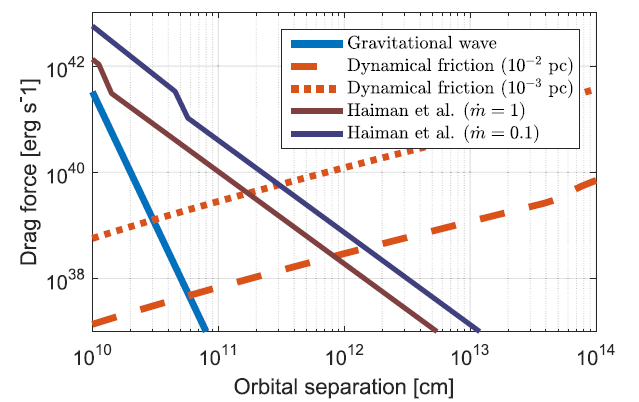 Alignment by gaseous torque 
→ binary-single interaction (Stone+17)
→ hardening by DF → torque from circum binary disk → GW
Event rate
Semi-analytical model
N–body particles （BH）
Radial grid
Disk BH density
Average BH velocity
Velocity 
Gaseous torque 
+ Binary-single (BS) interaction 
+ Weak scattering 

Radial position 
Gaseous torque 

Binary separation
Gaseous torque + BS interaction + GW

Binary formation
Gas-capture + three-body encounter
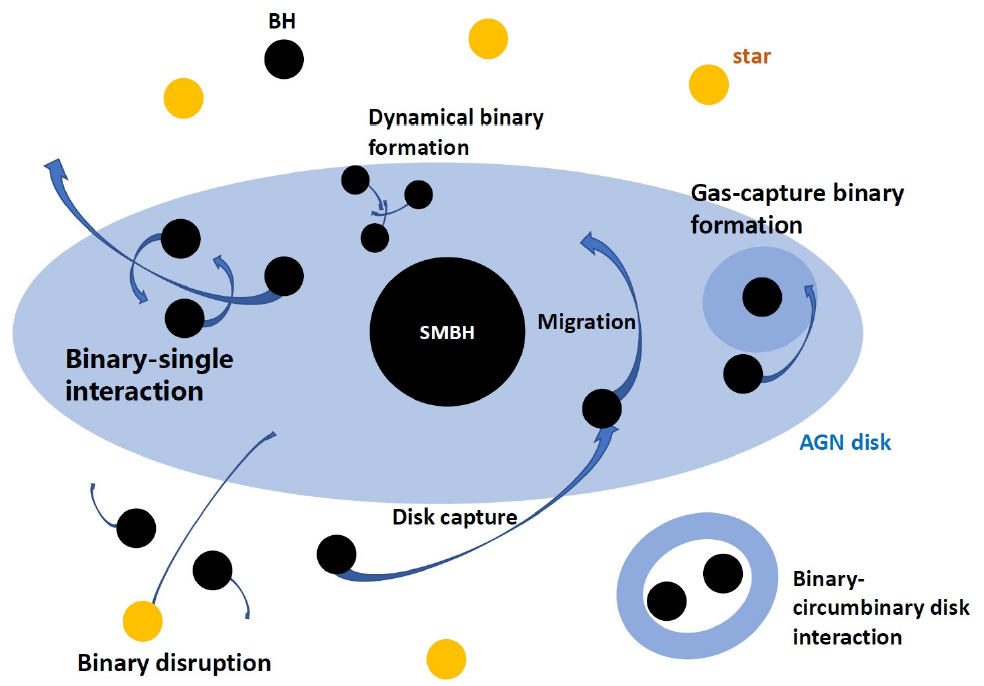 Binary formation
Three-body encounter
Contribution was not obvious
ΔEkin
~
Δ|Φ|
Gas-capture (Goldreich+02)
This has been missed
Models for AGN and BH distribution
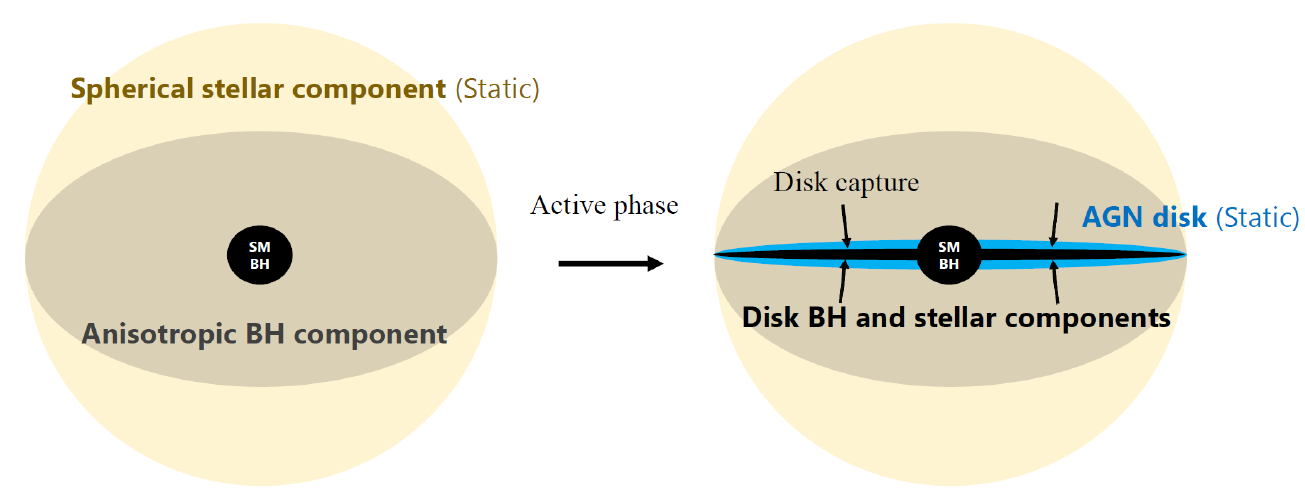 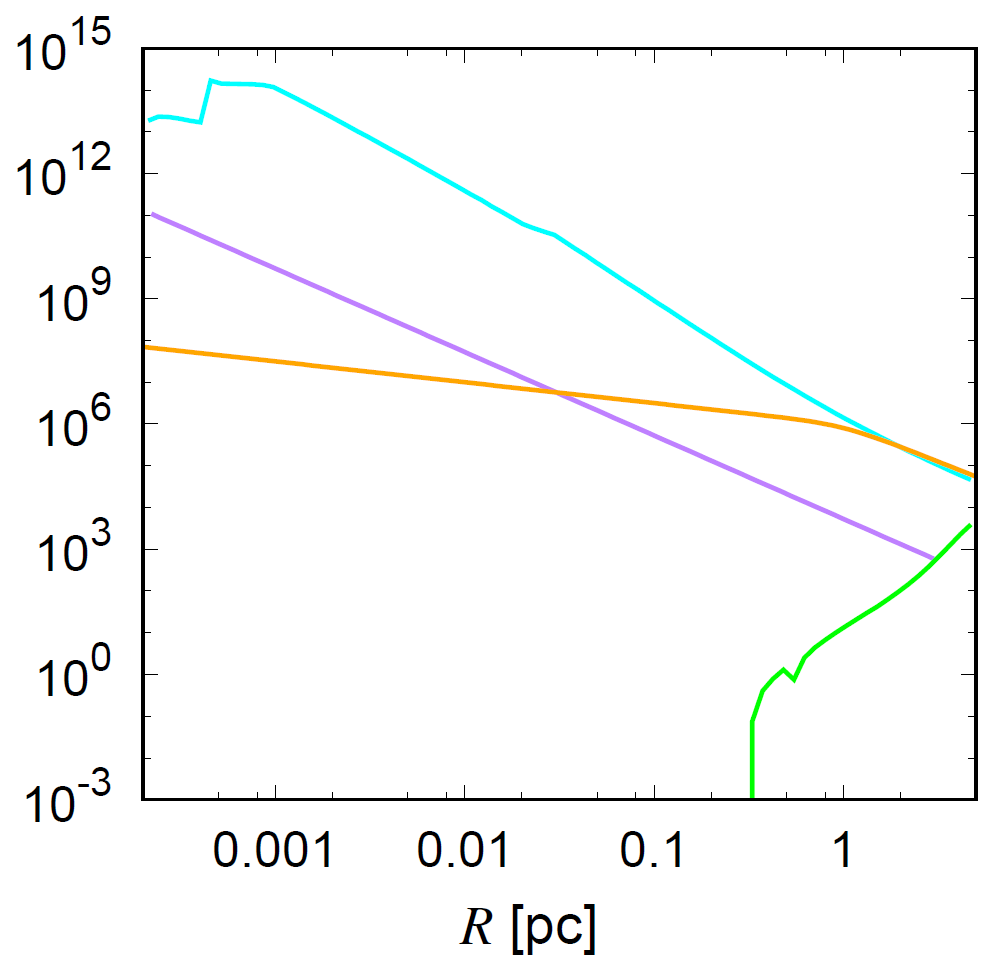 (Units: pc, Msun, Myr)
Example of binary evolution
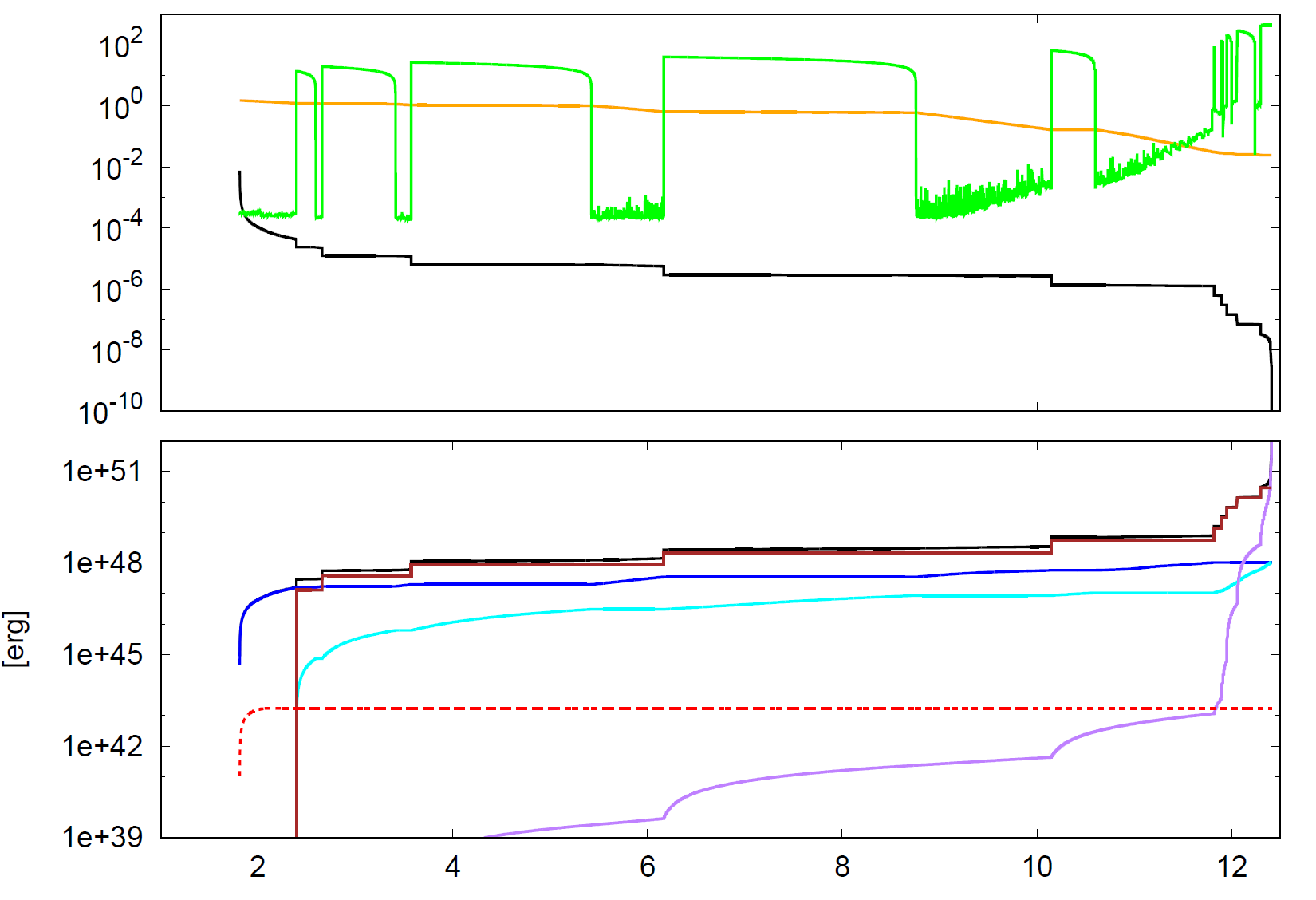 Velocity [km/s]
Radial position [pc]
Binary separation [pc]
Frequent 
before 
merger
Hard BS interaction
Binding energy
Gas dynamical friction
Torque from a CBD
Soft BS interaction
GW
[Myr]
Mergers and formation mechanisms
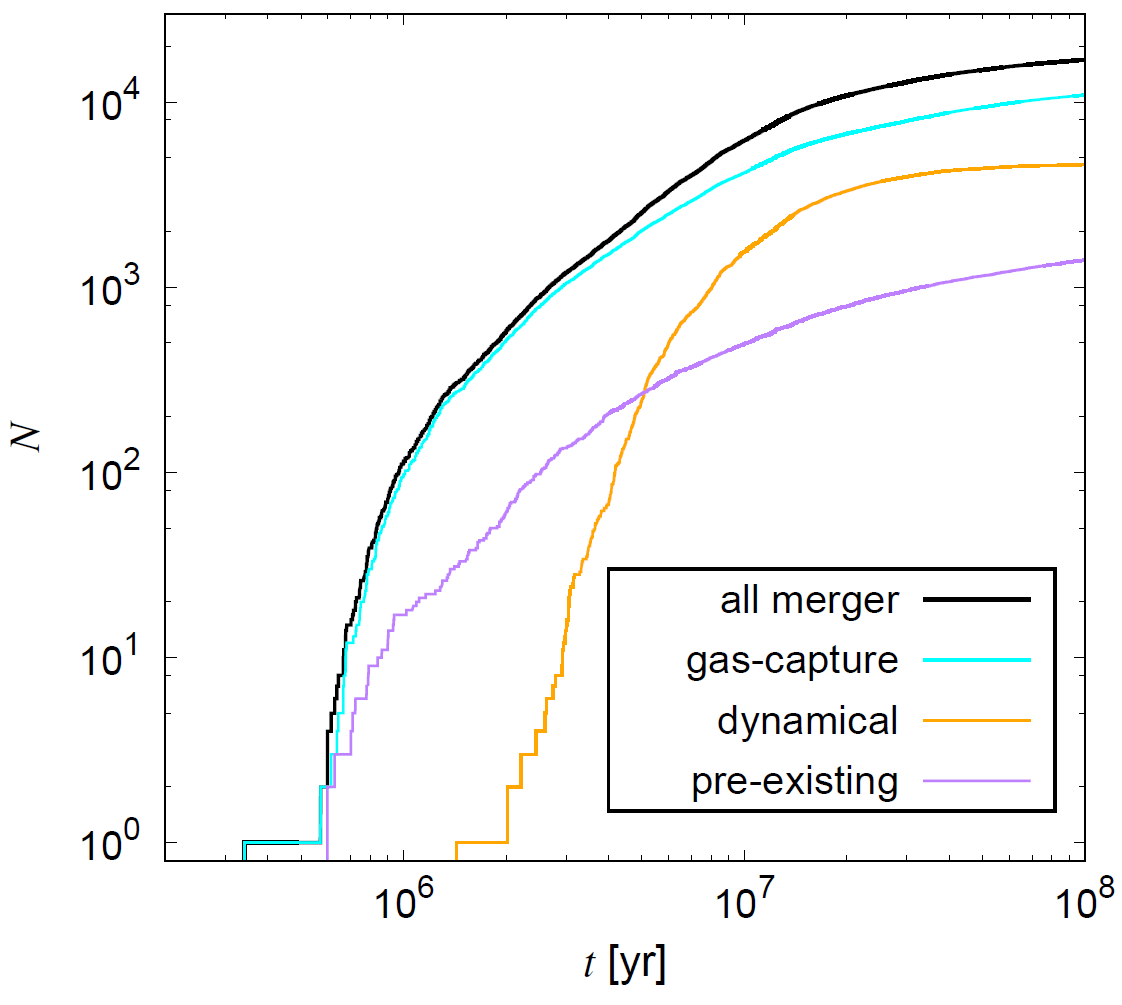 The merger rate is increased by ~13
Event rate
due to reduced uncertainties in fbin, fdisk, fmerge, tAGN
Mass ratio and mass distribution
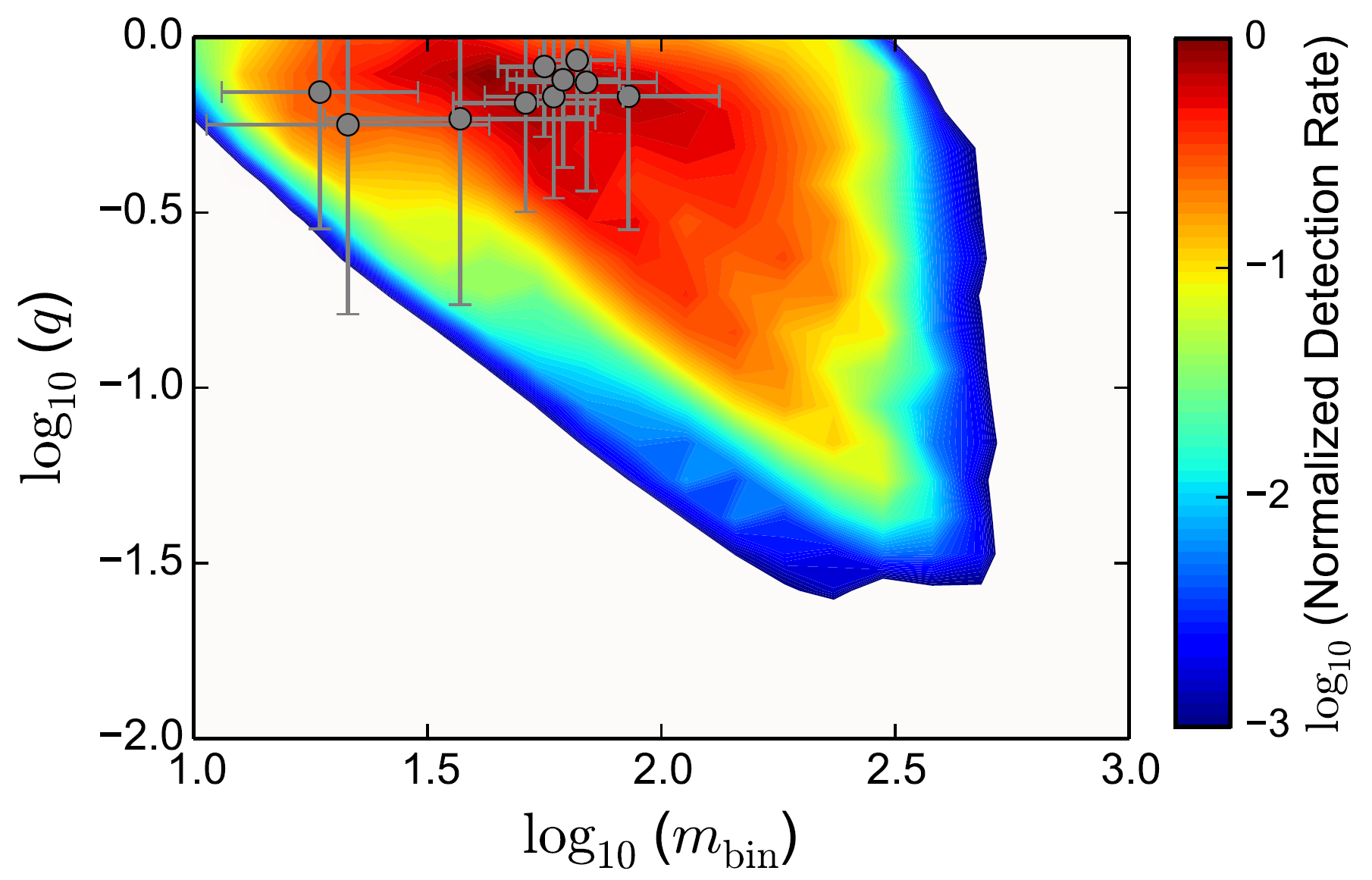 t = 10 Myr
Initial BH masses
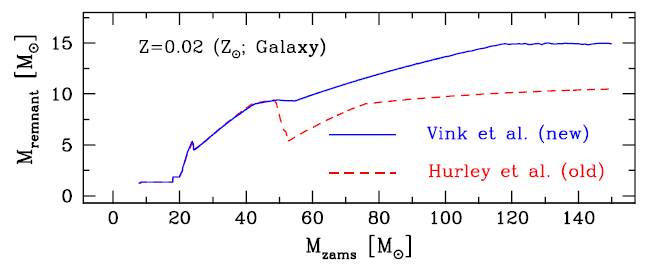 Mergers with massive mass BHs are expected
18
Belczynski+10
BH low-mass X-ray binaries
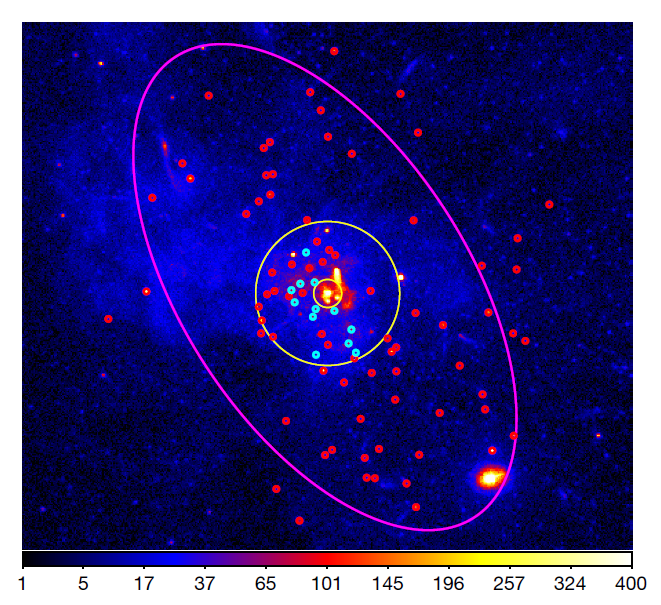 12 LMXB candidates 
in r ≲ 1 pc
1 pc
BH-LMXBs
Tidal capture? 
(Generozov+18)

What causes the cut-off at ~ 1 pc?
Hailey+18
19
Final binary distribution
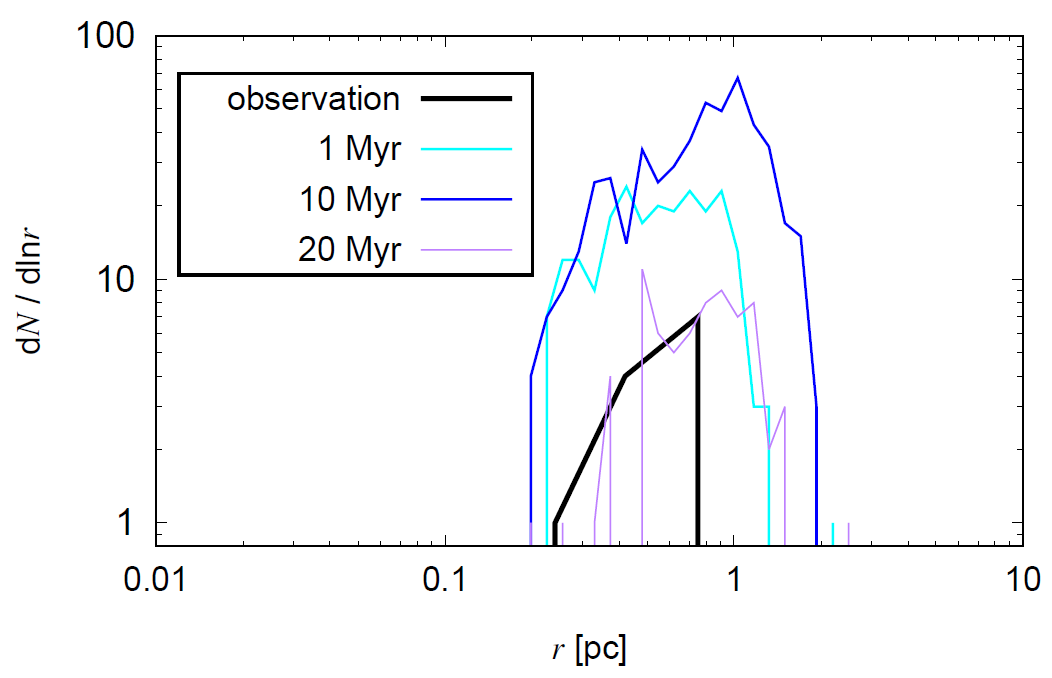 Gas-capture binaries
Low-mass X-ray binaries 
(Hailey+18)
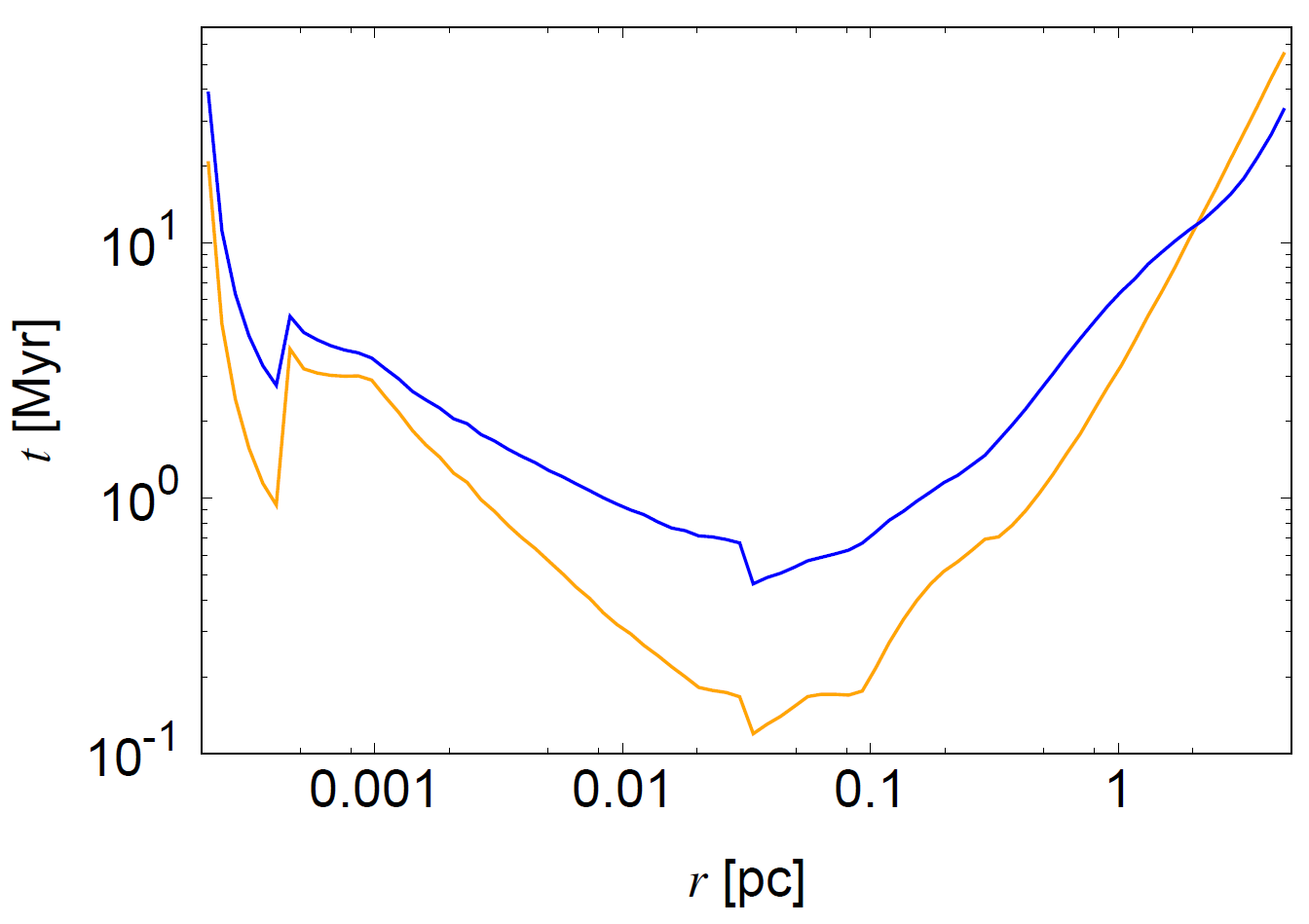 Gas-capture binary can reproduce the X-ray binary distribution including the cutoff
Contents
Binary evolution in AGN disks   
I. Evolution and mergers
Mergers processes and rates (13 slides)
Implication for X-ray binaries (2 slides)

II. Discrimination of astrophysical models
Effective spin parameter distribution (7 slides)
Binary eccentricity distribution (4 slides)
Other signatures (2 slides)
21
[Speaker Notes: Observational information to distinguish models]
The effective spin parameter
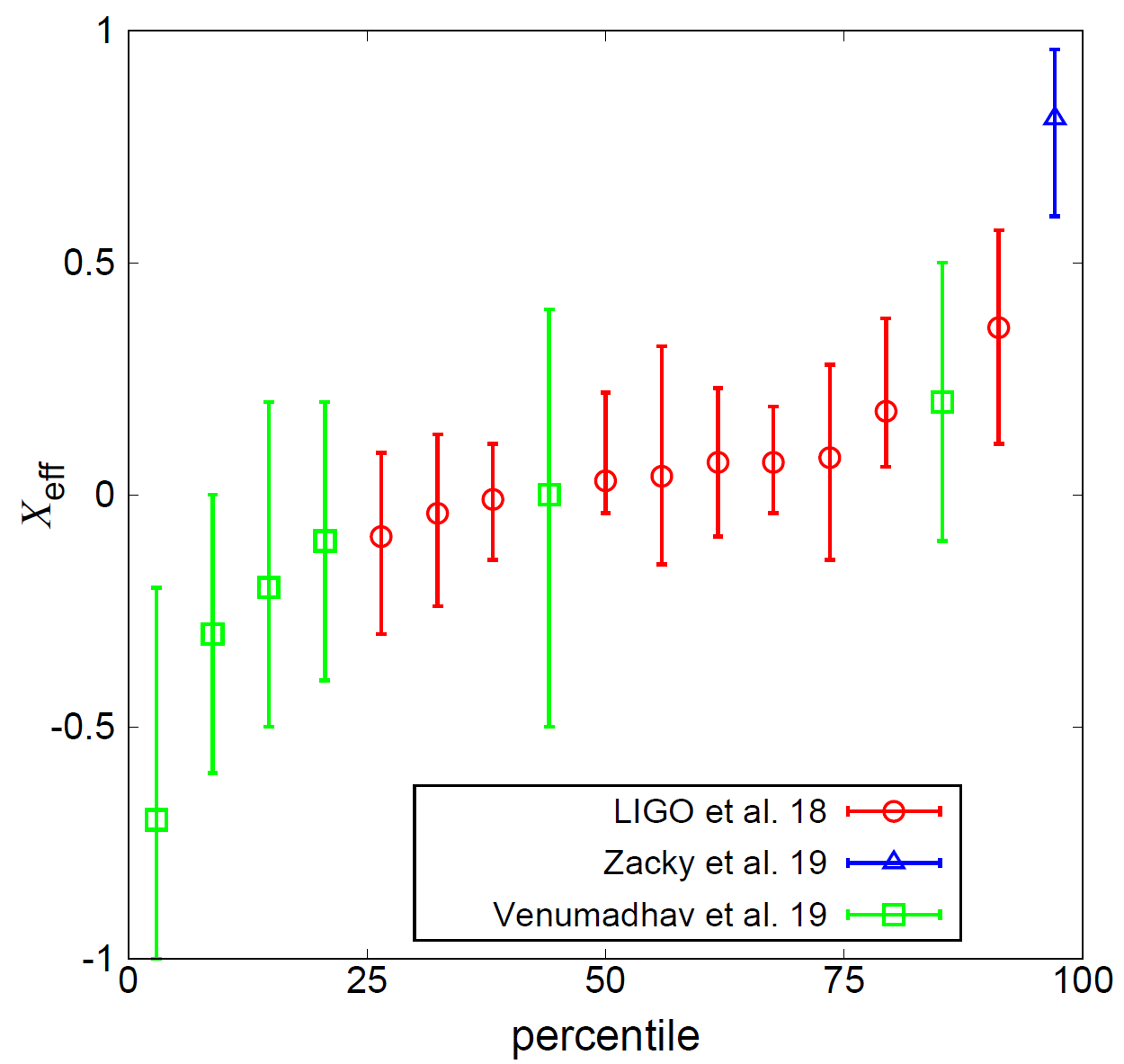 Xeff for isolated binaries
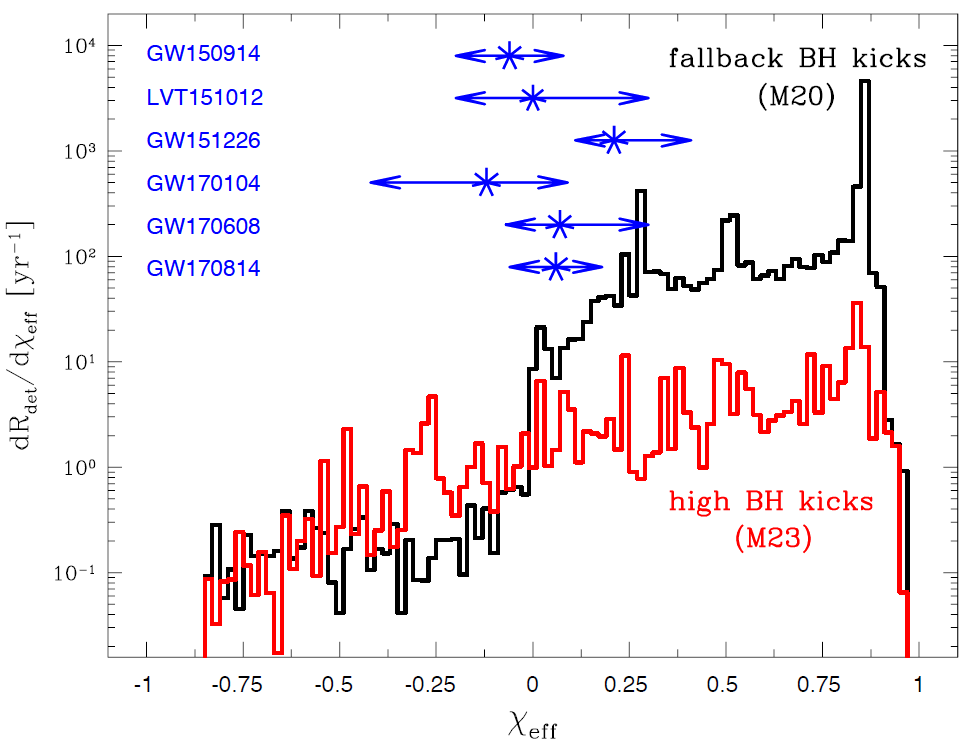 Belczynski+17
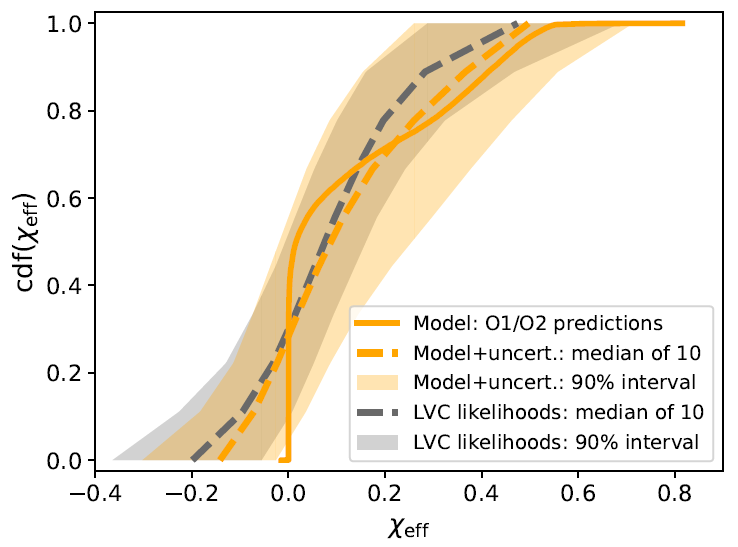 Bavera+18
The Xeff distribution highly depends on the efficiency of angular momentum transport
23
Xeff for binaries in globular clusters
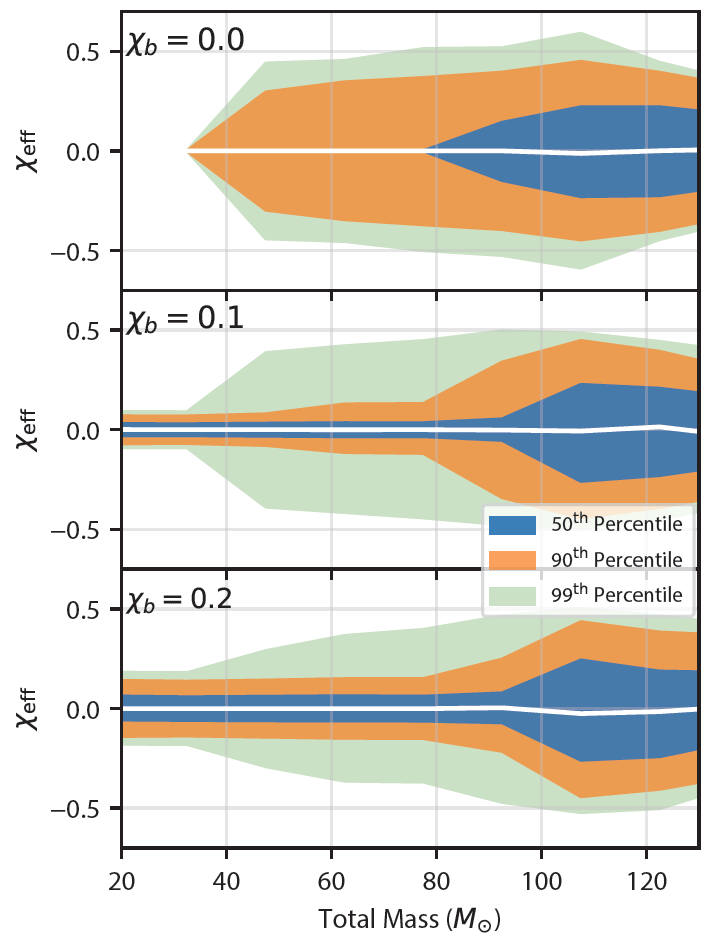 The angle between aBH and Lbin is isotropic, so Xeff  is symmetric to 0 
(e.g. Rodriguez+18; Arca-Sedda+18)
Rodriguez+18
BH spin evolution in AGN disks
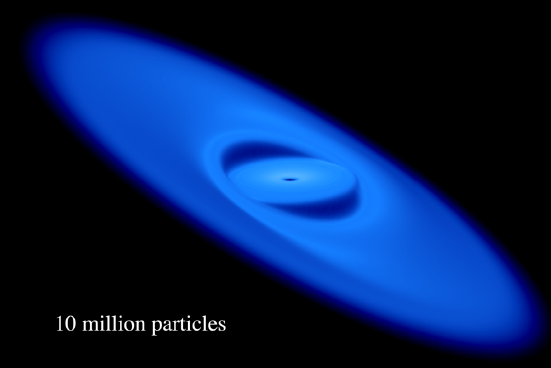 Nealon+15
[Speaker Notes: In this effect, inner regions of a CBHD warp due to Lense-Thirring effect, and the warp is rapidly dissipated by viscosity. So Lwarp=aBH. Due to the AM conservation, torque operates onto the BH spin toward the AM direction of a CBHD. Hence the alignment of the BH spins is rapid. (Also, a CBD aligns to the binary plane due to a viscousity. )]
Binary angular momentum evolution 
in AGN disks
Binary angular momentum evolves via

 - Binary-single interaction

 - Torque from an AGN disk
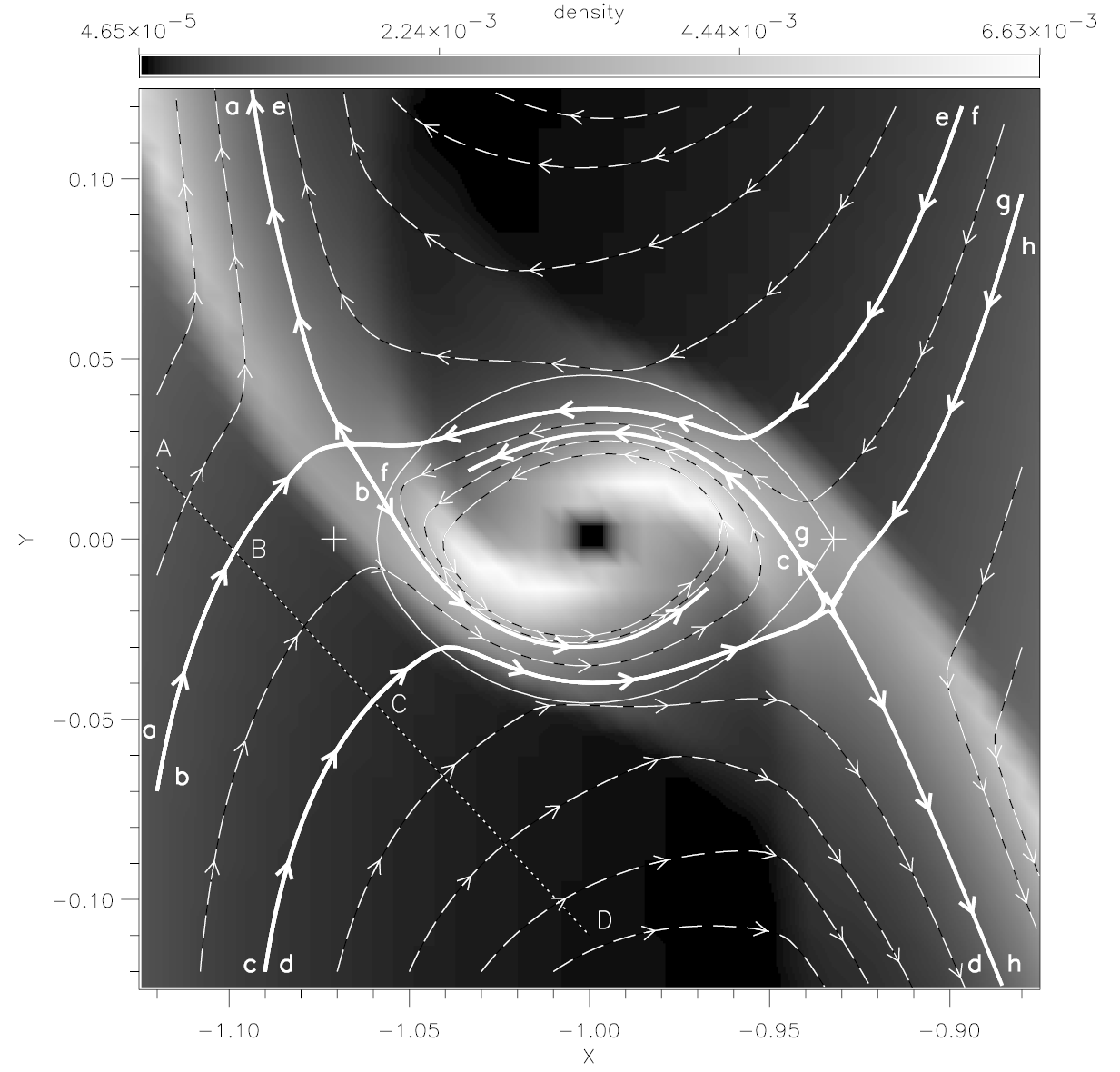 Central
object
Lubow+99
26
[Speaker Notes: Previous study for a proto-planetary disk found that the AM direction of gas around a planet is same to the AM direction of the disk around a central star. Due to gas accretion, the binary AM gradually aligns to the AM direction of the AGN disk.]
Binary eccentricity distribution
LIGO/Virgo can detect e for e ≳ 0.03 at 10 Hz (Lower+18; Romeo-Shaw+19; Brown & Zimmerman 10)
LISA will detect e for e ≳ 0.01 at ~ 0.01 Hz (Nishizawa+16)
			(corresponds to e ≳ 2×10-7 at 10 Hz)
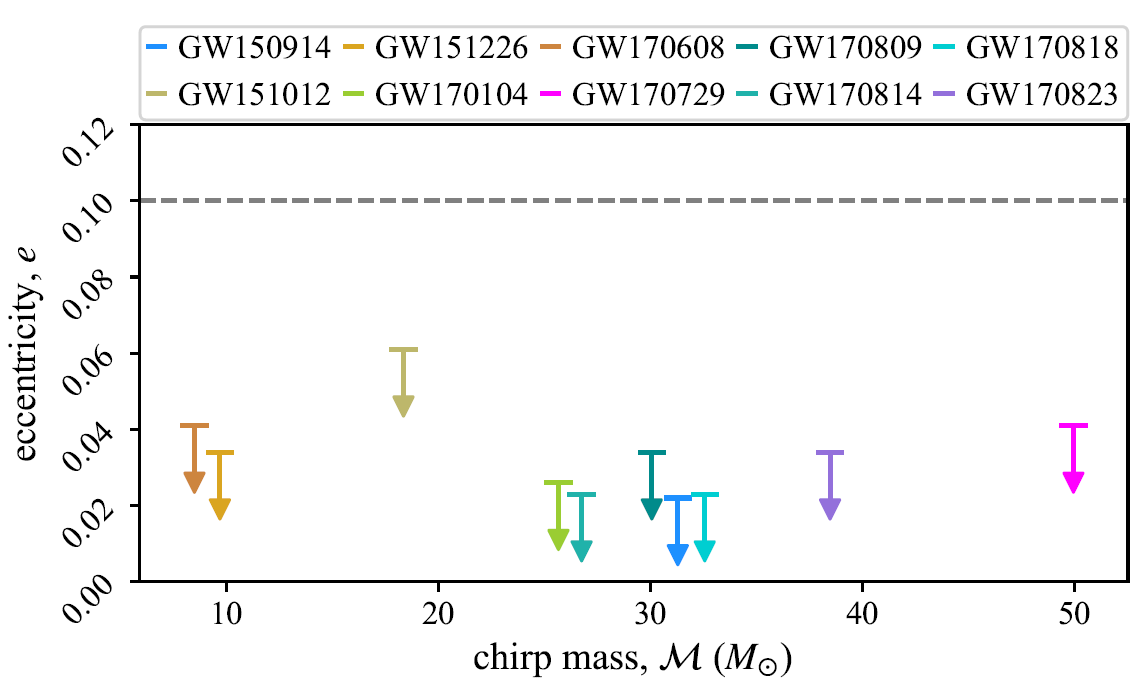 Romeo-Shaw+19
27
[Speaker Notes: Note that LIGO/Virgo can detect  mergers with e<~0.1 at 10 Hz since data analysis uses template for circulary rotating binary]
Binary eccentricity distribution 
for several models
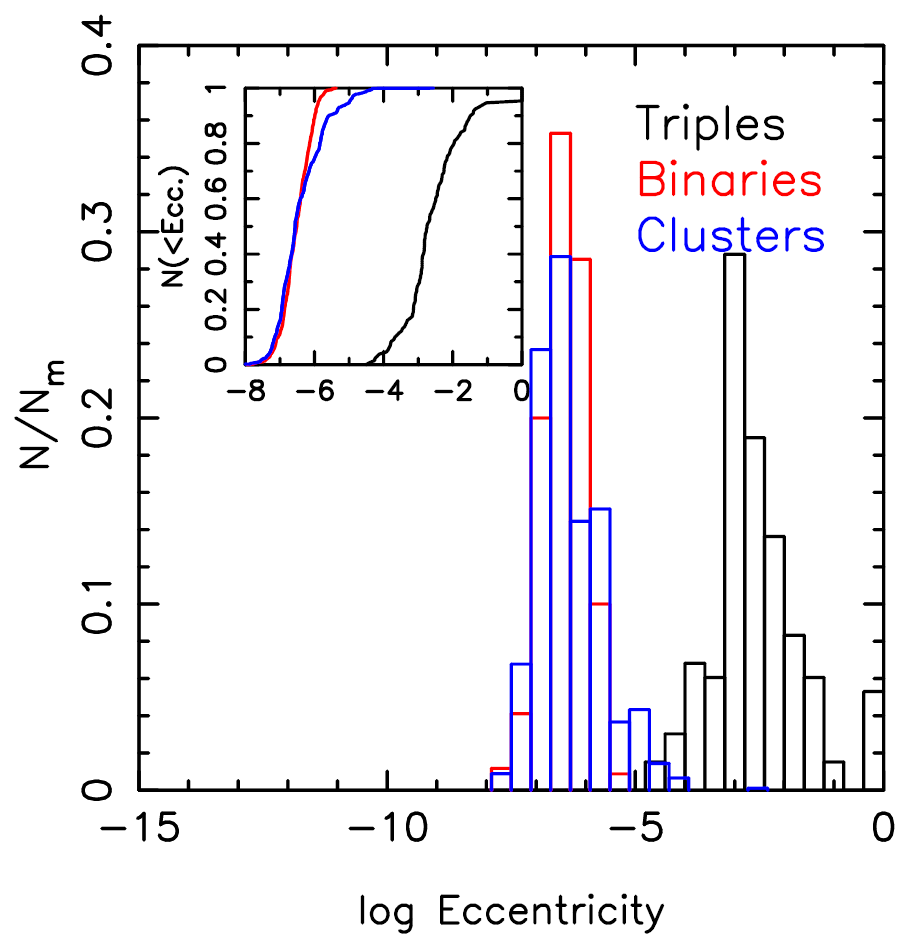 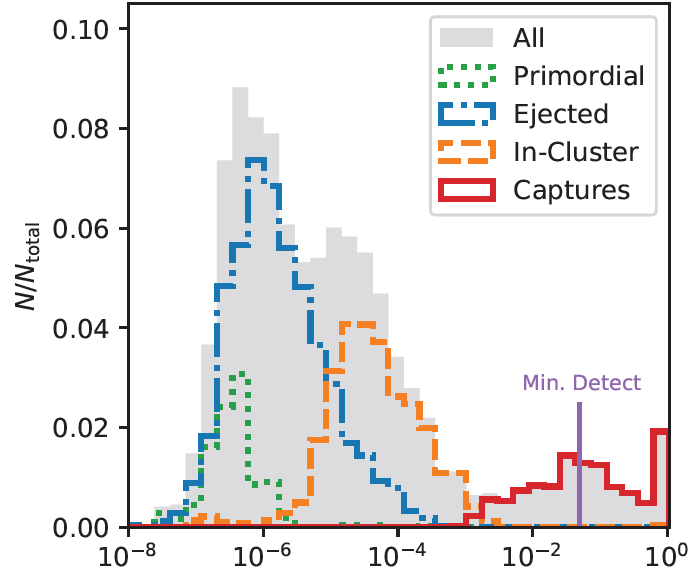 64%
25%
10%
1%
Eccentricity
Rodriguez+18
Antonini+17; Breivik+16
28
Eccentricity evolution in AGN disks
Eccentricity evolution
 - Binary-single interaction f (e) = 2ede 
(e.g. Jeans 1919; Heggie 75; Geller+19)
 - Torque from a circumbinary disk 
(e.g. Lubow & Artymowicz 96; Roedig+11; Munoz+19)
 - GW radiation (Peters 64)

Binary formation by GW capture 
(e.g. Samsing+14)
 - binary-single interaction
 - single-single encounter
GW
Highly eccentric binary
Doppler acceleration
Wong+19
Meiron+17; Inayoshi+17; Wong+19
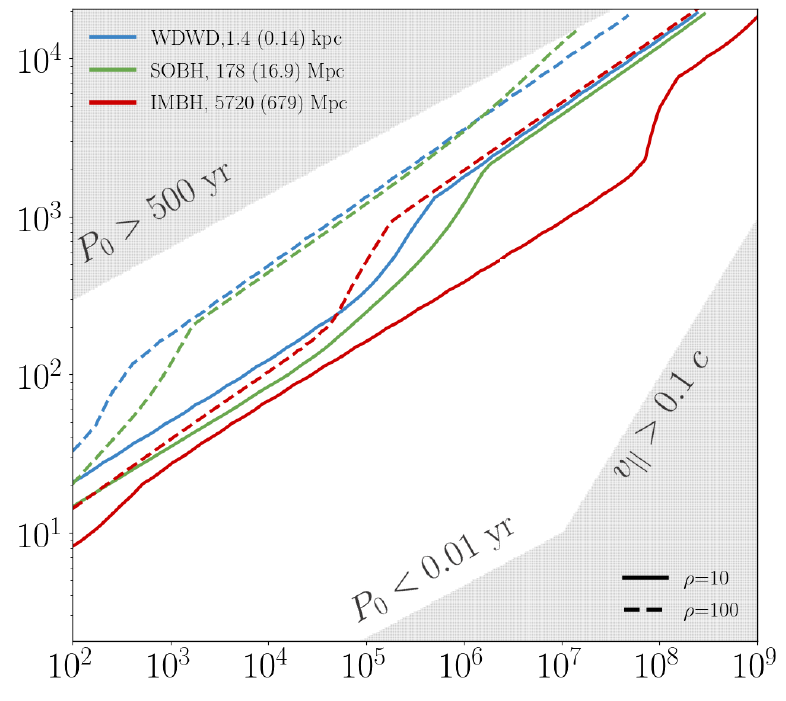 0.6 Msun  ~30 Msun  103 Msun
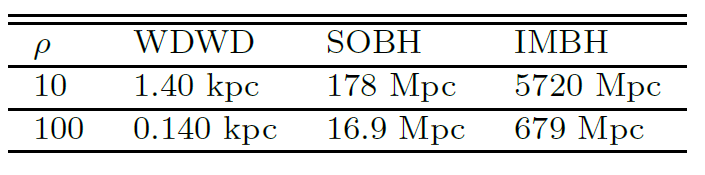 observable
r sin(inclination) [AU]
P0 and v// are measured 
with ≤ 10 % uncertainties
by 4 yr of observations of LISA
Lensing (D’Orazio+19)
9-80% of mergers occur in ~2000 AU 
from a SMBH depending on models
30
Localization
GW localization volume: 
7.4×106 Mpc3
LIGO-Virgo at design for 10-10Msun
Chen & Holz 16
Bartos+17
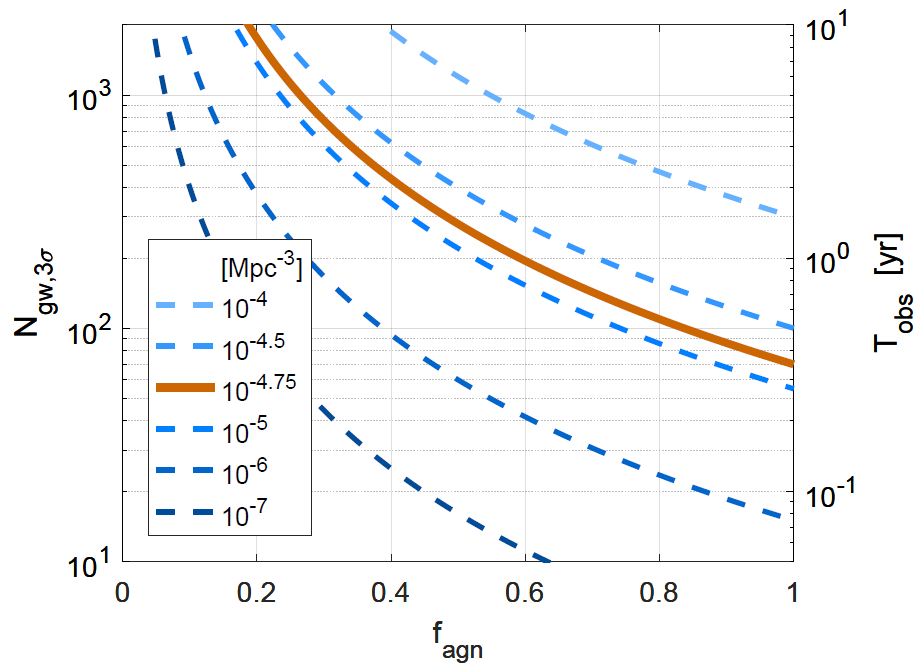 Compare the AGN catalogue 
and GW sources
~100 events are required to test null contribution
31
Summary
Mergers in AGN disks are still possible pathway for the major origin of the BH merger events. 

The merger rate, binary mass, mass ratio, and effective spin distribution match to the observed distribution

X-ray binary distribution can be reproduced by the gas-capture mechanism

The binary eccentricity, the Doppler acceleration and localization are smoking gun signatures
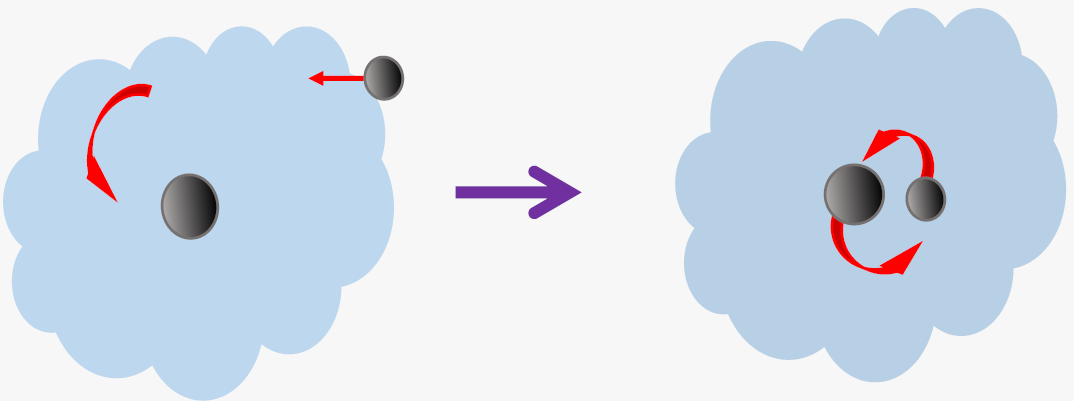